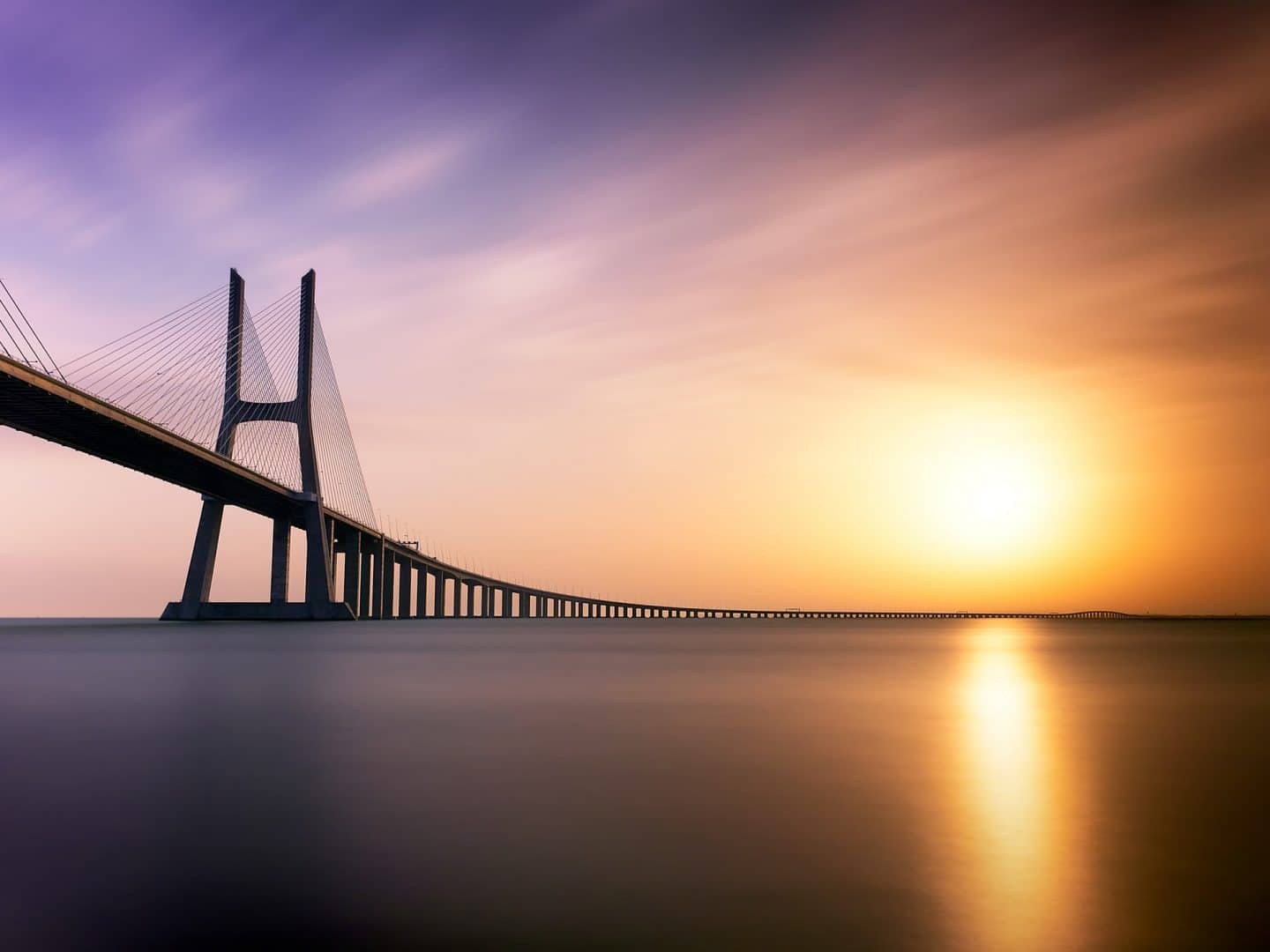 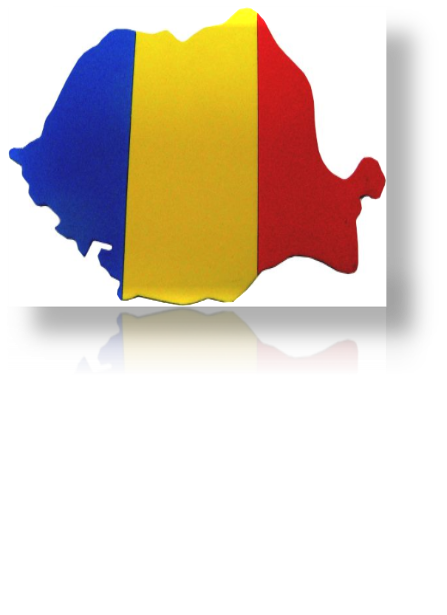 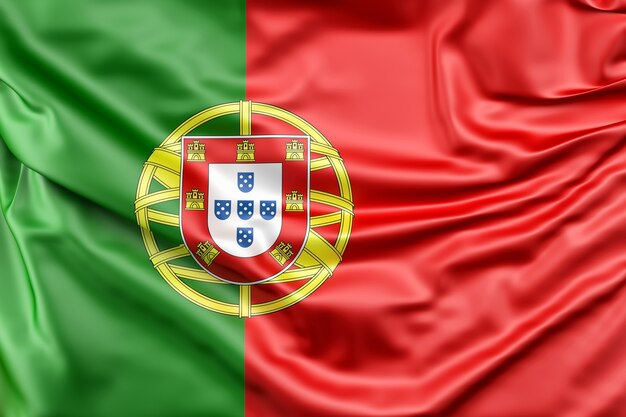 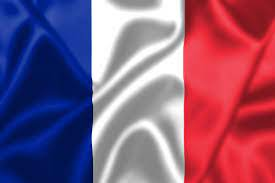 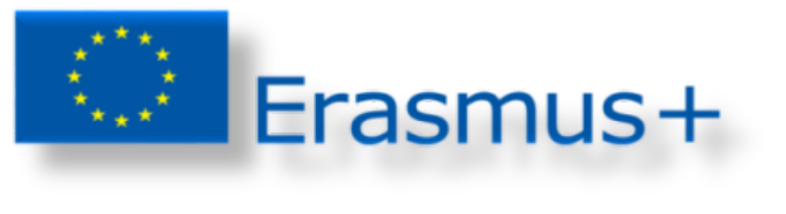 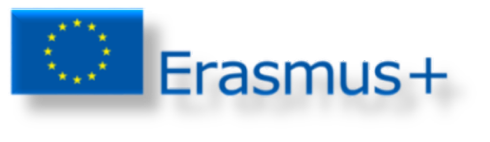 LYCEE DES MÉTIERS HEINLEX
FRANCE
PROJECT NR 2022-1-RO01-KA121-VET-000054070
Date : 16.01.2023-03.02.2023
Date : 18-06-2023 to 01-07-2023

 Project nº: 2021-1-FR01-KA121-VET-000011150
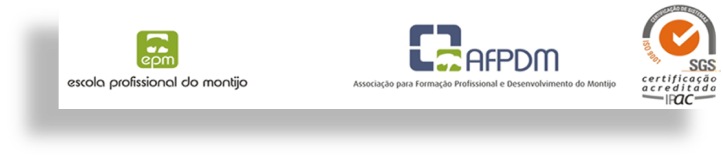 Monday 19th of June
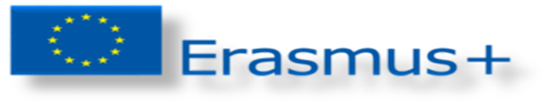 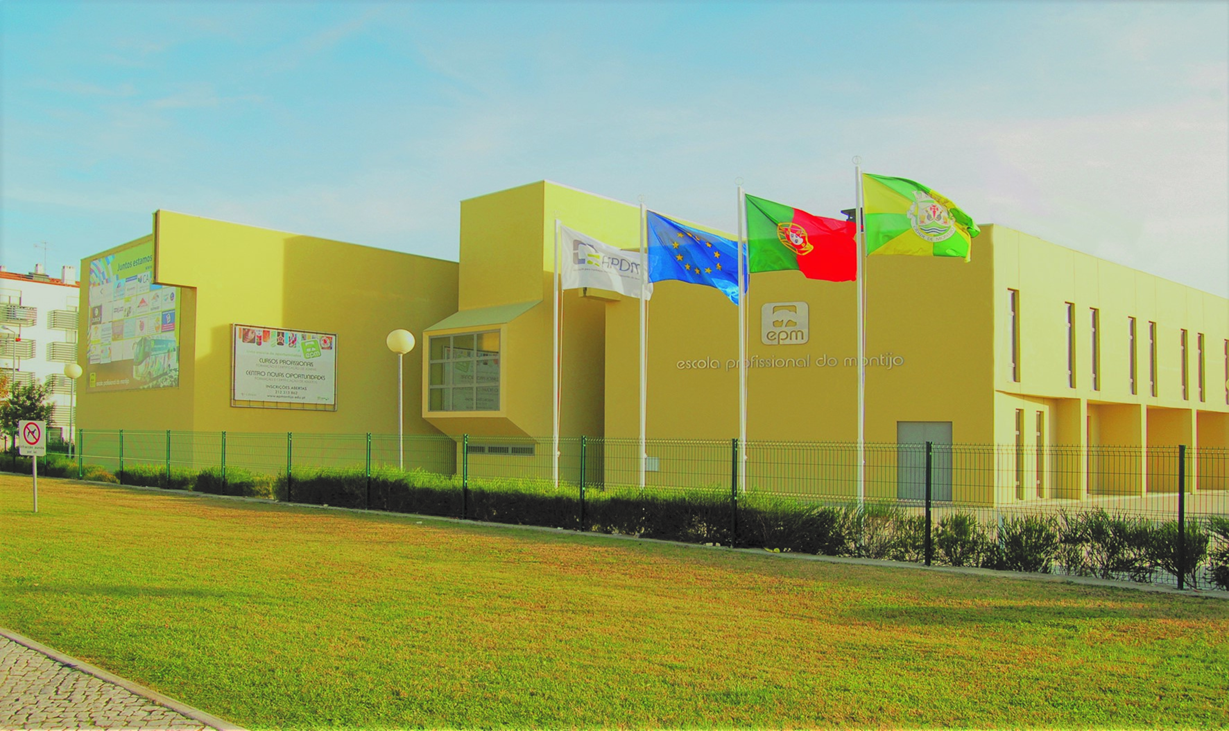 10:30 Welcome meeting and presentation at Vocational   School of Montijo
13:00  Lunch Epm Rest.
16:30 Presentation to Ligia Garrido - Atelier LM's
19:00 Dinner Epm  Rest.
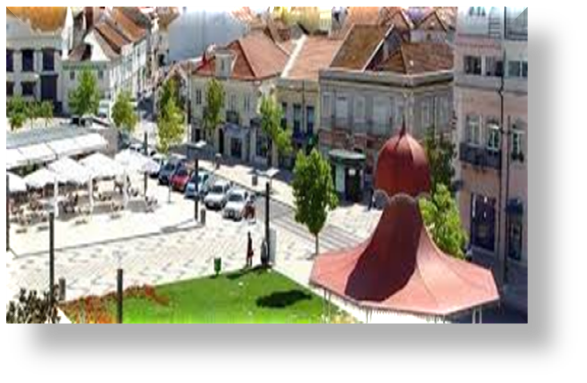 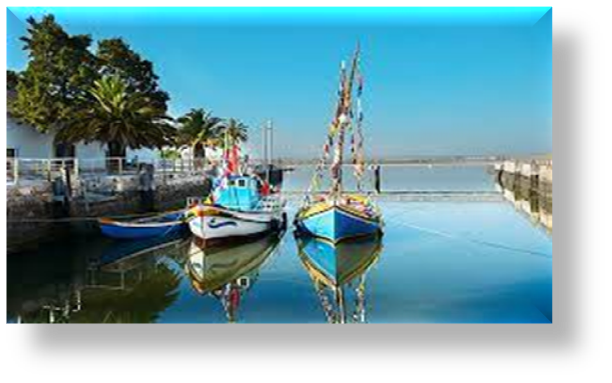 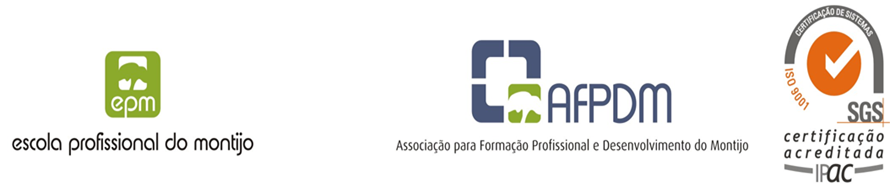 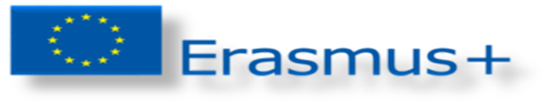 Work  Programme
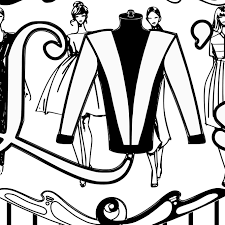 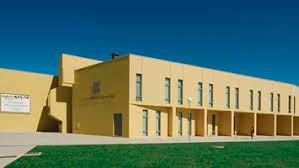 20th of June to 30th of June 
Monday  to Friday
EPM 
Ligia Garrido - Atelier LM's
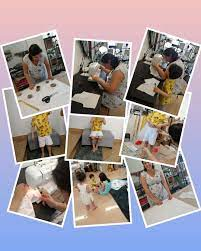 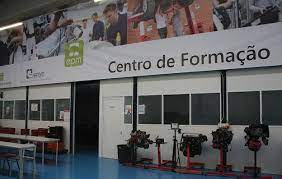 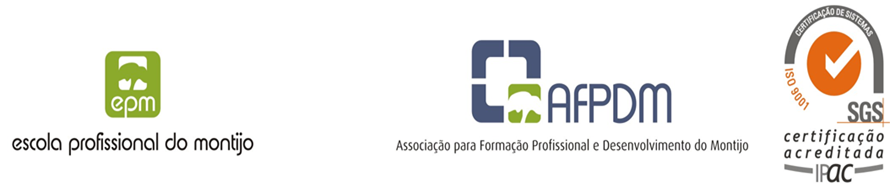 Meal Programme Local
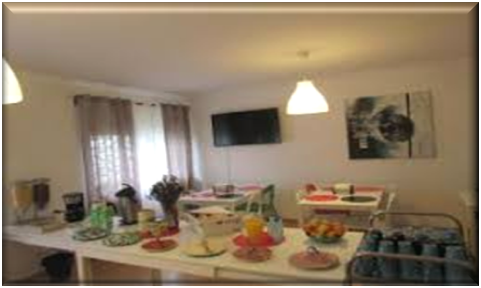 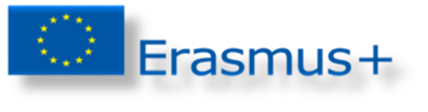 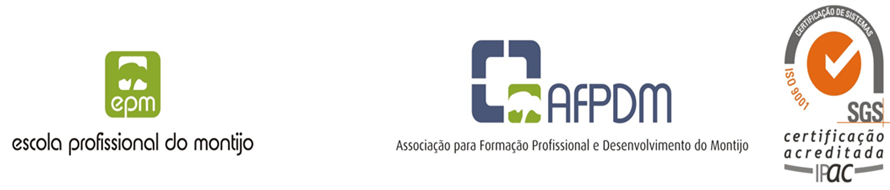 Sunday  25th of June
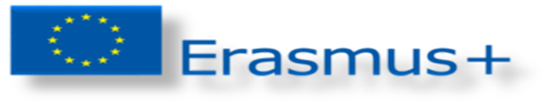 DISCOVERIES  MONUMENT
JERONIMOS MONASTERY
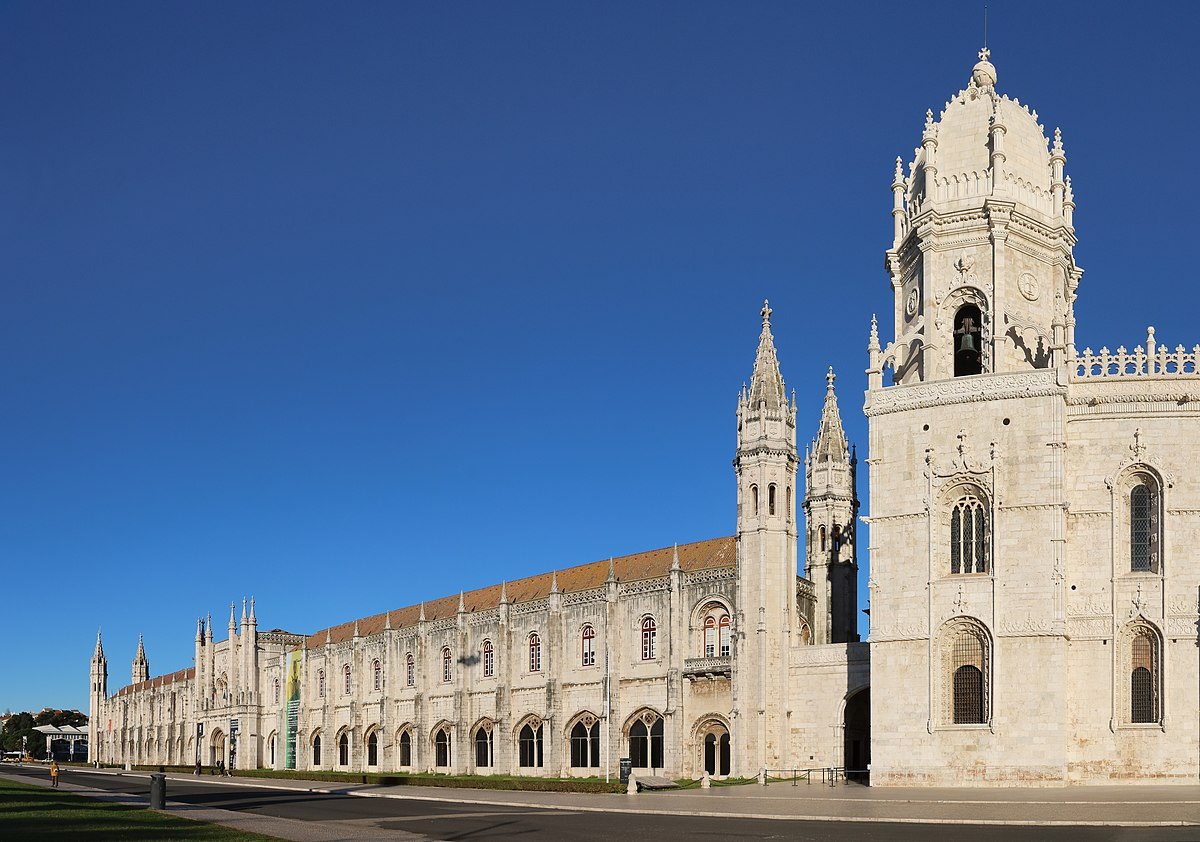 09:30 Departure
Jerónimos Monastery 
Discoveries Monument 
National Coach Museum 
Lunch Take away 
Commerce Square Lisbon 
19:00 Dinner Epm Rest.
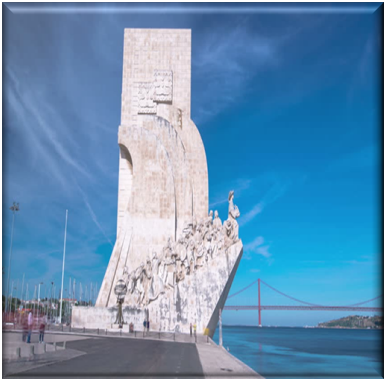 NATIONAL COACH MUSEUM
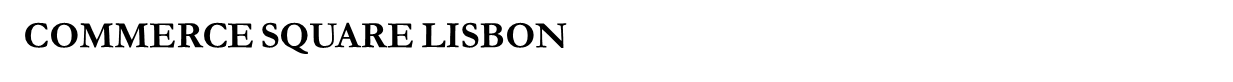 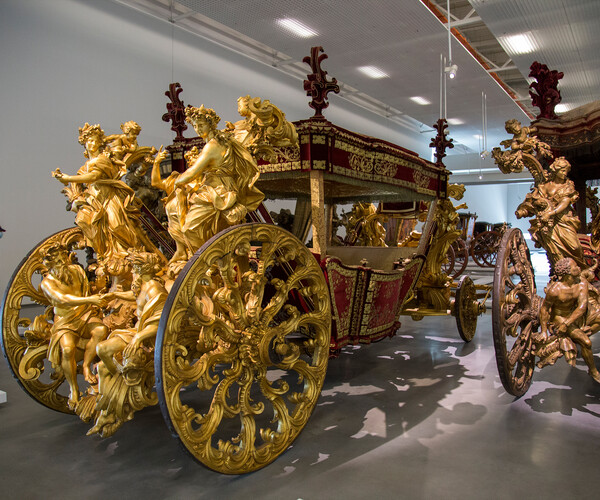 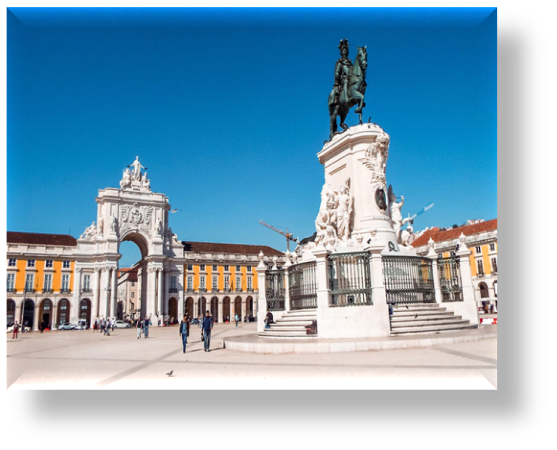 BELÉM PASTRY SHOP
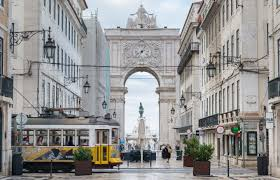 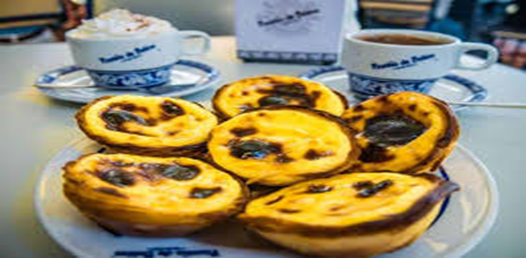 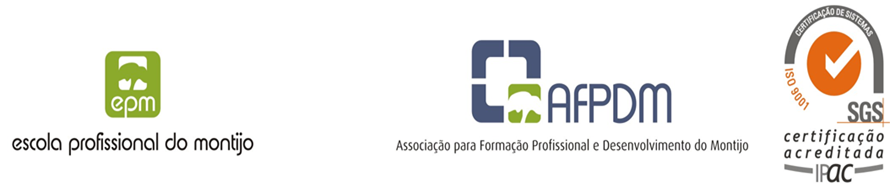 27th of June to 03rd of July
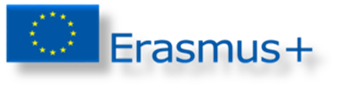 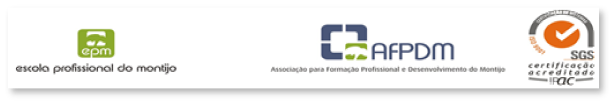 Leia abaixo ou clique AQUI para conhecer o programa!!
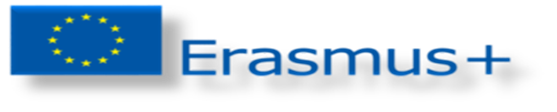 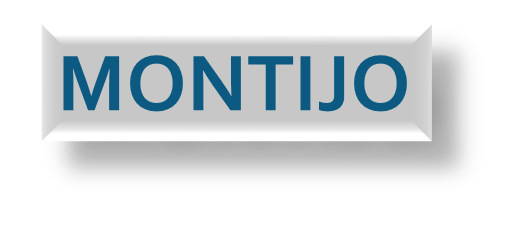 Montijo Is located in district of  Setubal in Lisbon Greater Metropolitan  Area. It has total population of 57 543 inhabitants. 
The Vasco da Gama Bridge connects Montijo to Lisbon over the huge Tagus river.
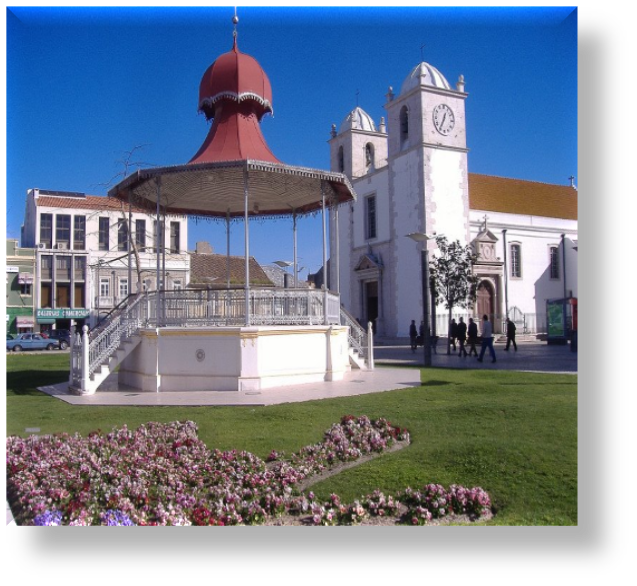 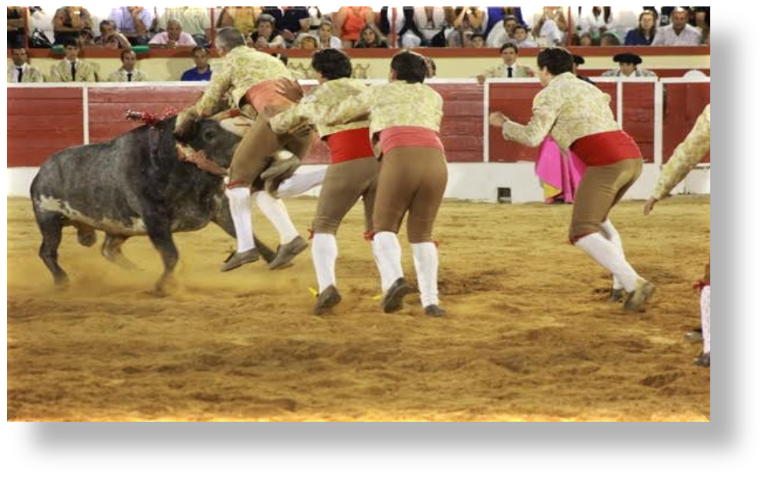 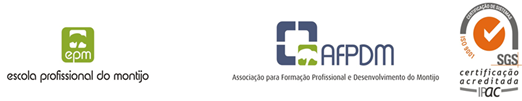 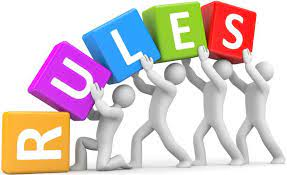 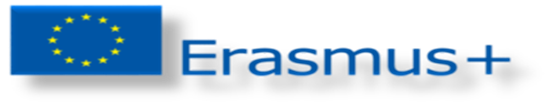 Workplace Rules
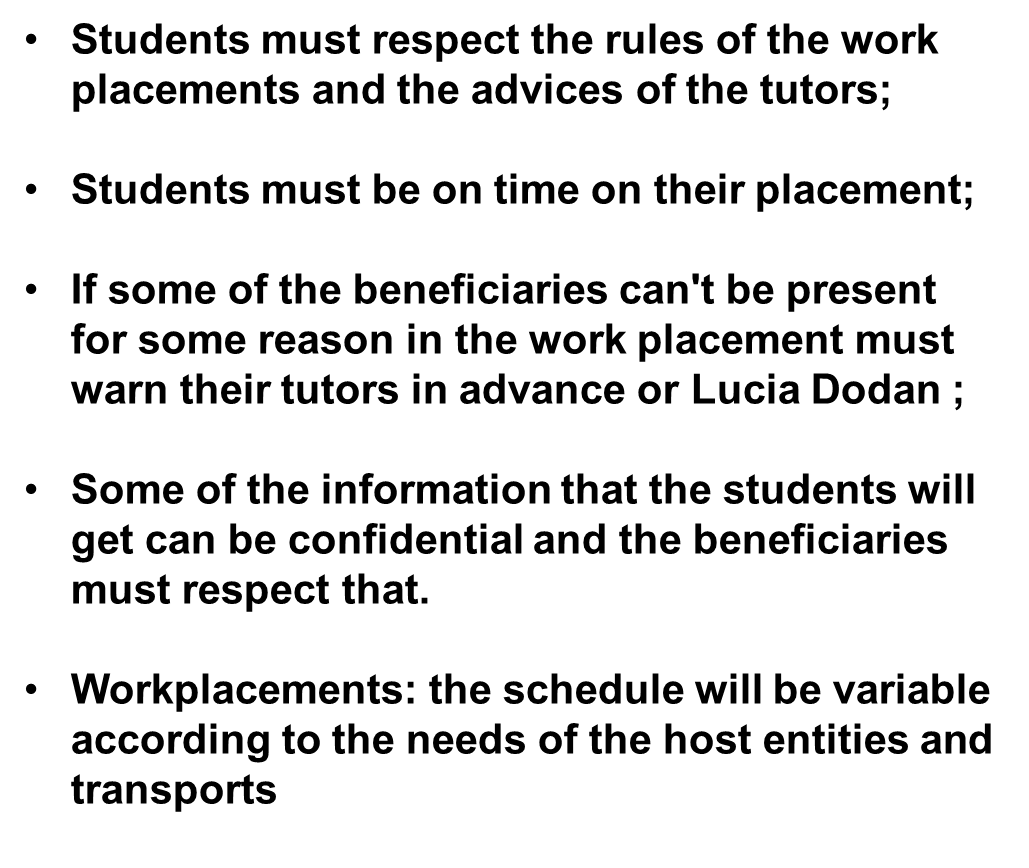 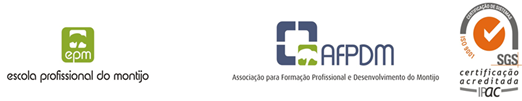 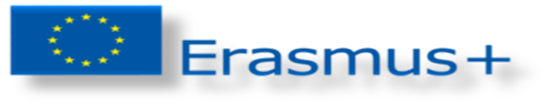 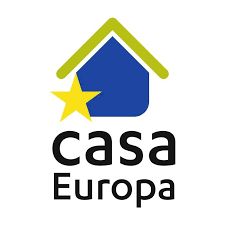 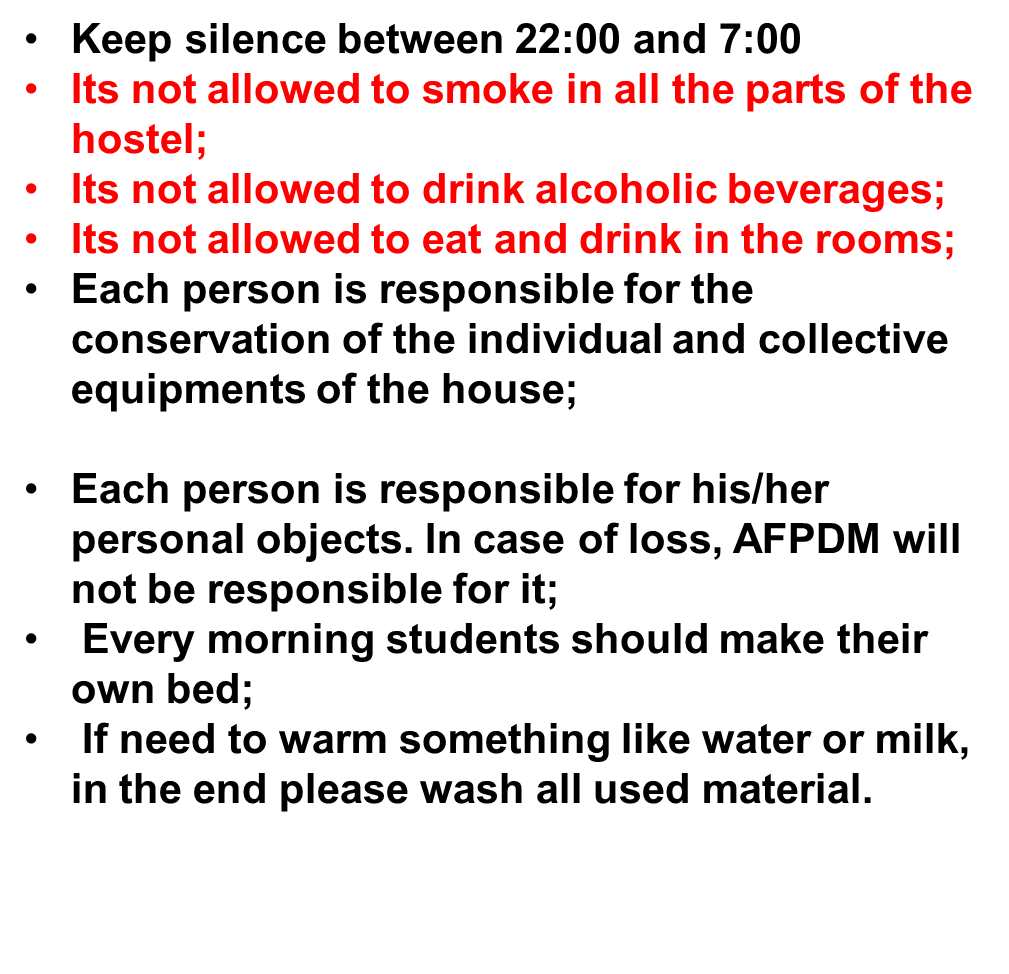 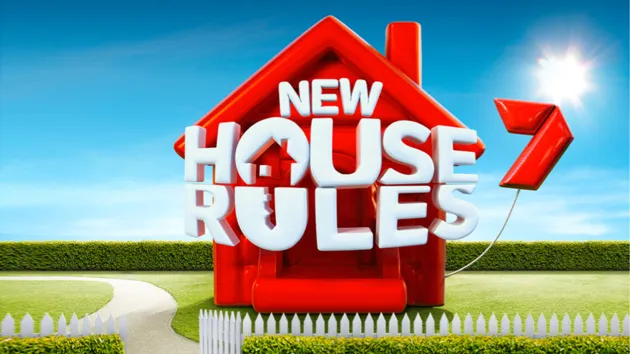 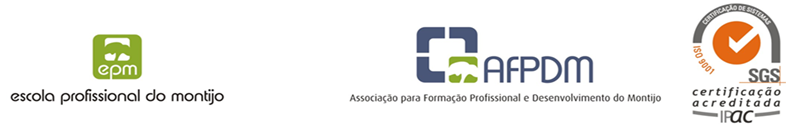 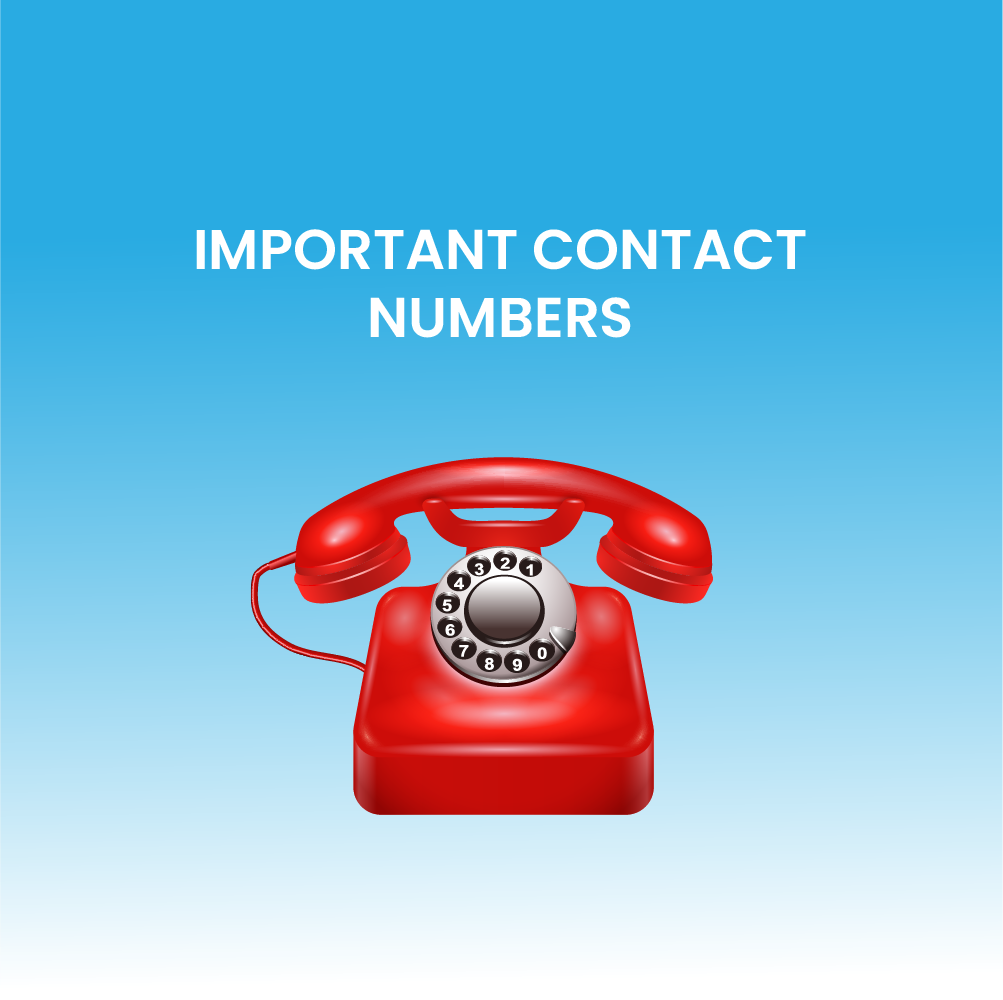 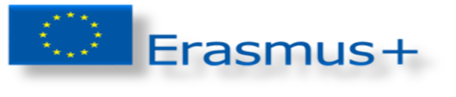 A.F.P.D.M. /EPM 
       Paula Heitor         Mobile (+351)933 929 687   E-mail : projetosinternacionais@epmontijo.edu.pt
       Lucia Dodan        Mobile (+351)918 724 243    E-mail : lucia.dodan@epmontijo.edu.pt
       João Martins       Mobile(+351)912 266 114     E-mail : joão.martins@epmontijo.edu.pt

      Emergency number: 112
	
    Montijo Hospital: (+351) 212 310 046 / ( +351) 212 309 100
	Montijo Police: (+351) 212 310 144
	Taxis: (+351) 212 310 025
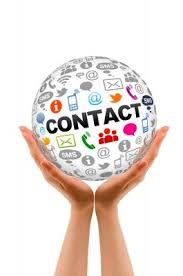 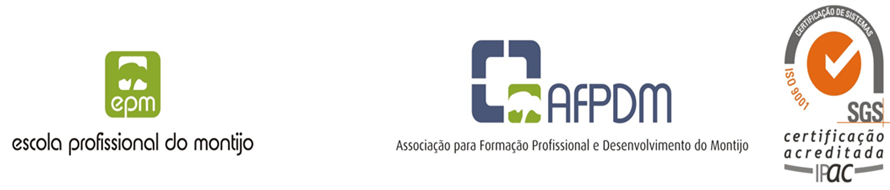